Getting the Right Board…and Getting the Board Right“Necessities & Unnecessary Distractions of NFP Governance”
QAILS Conference26 May 2015
John Peacock, General Manager, Associations Forum

Disclaimer: This is practical advice based on our work with associations and charities. The contents of this presentation do not constitute legal advice, are not intended to be a substitute for legal advice and should not be relied upon as such. You should seek specialist advice in relation to any particular matters you or your organisation may have.
© Associations Forum 2015
About Associations Forum
Commercial entity assisting associations in Australasia & Asia
500 member organisations: professions, industries, charities
AF National Conference largest association event in Southern Hemisphere 
Services similar to an association
Governance and constitution reviews
Policy and advocacy
Free member meetings and events
Networking and international connections
Member advice helpline  
Journal, Enews, resources 
Benchmarking surveys e.g. salaries, Boards, finances
Consulting and advice on boards, governance and planning
© Associations Forum 2015
QAILS works towards the following objectives
To promote the development of community legal centres (GOOD BOARDS NEEDED)
To enhance communication and cooperation between community legal centres (LEARN ABOUT OTHER BOARDS & CONSTITUTIONS)
To secure and develop funding for community legal centres
To represent the interests and opinions of members.
© Associations Forum 2015
Facilitator’s Career as a CEO and Volunteer Director
20’s – Commerce degree, large corporates; Board of professional association
30’s – Association manager and CEO of small association; Board of professional association and Chair of local community association
40’s – Established Associations Forum: providing education and advice to associations
50’s – Consolidation of Associations Forum and training of associations in Australasia and Asia
© Associations Forum 2015
Terminology
© Associations Forum 2015
CLC Issues
Community Legal Centres are NFP associations but not ones that exist to serve members
Members may be a random group, presumably interested in access to justice
Is it good or bad Boards of Directors may be less emotionally connected to the cause of CLC’s than (EG) charity parents of a child living with an illness
Directors should play a role in raising funds
Your Board should not be a distraction for your CLC
© Associations Forum 2015
What is corporate governance?
“Corporate governance is the system by which companies are directed and controlled
Boards of Directors are responsible for the governance of their companies
(Members) role in governance is to appoint the Directors and the Auditors and to satisfy themselves that an appropriate governance structure is in place.”
 - Cadbury Report (UK) 1991
© Associations Forum 2015
Simplified flow
© Associations Forum 2015
Association’s key documents
Legislation – plus explanation of what it means to your association and people
Constitution – voted upon and changed by Members at General Meeting
By-Laws/Regulations (optional) – can be changed by the Board
Governance Charter – can be changed by the Board
Statements of Purpose – Mission cascades into Goals then Activities
Plan – stating what/who/when and presented in grid format
Budget – linked to Plan; drafted by CEO; approved by Board
List of Directors and Office Bearers – how long on Board and “day job”
Staff org chart – changed by CEO; will staff structure achieve Plan?
Minutes – Board meetings, committee meetings and General Meetings
Annual Report – records achievements, challenges; acknowledges efforts
Audited financial report – plus 5 years to 10 years financial history
Typical annual Board cycle
© Associations Forum 2015
Associations Forum Board Survey
© Associations Forum 2015
Ways to attract new directors
Efficient structures that maximise the use of a director’s time 
Clear expectations of level of commitment expected
Clear organisation Plan and Board practices
Good communication and reports that impress the candidate
Directors publicly acknowledged and thanked
© Associations Forum 2015
The role of the Board
Responsible to the members who are the stakeholders (less so for CLCs)
Determines Mission and Purposes (Objects)
Develops strategic plan 
Financial oversight and consider risk
Legal accountability 
Assigns responsibilities e.g. committees
© Associations Forum 2015
Getting the Right CLC Board
As members should appoint the Board and hence the Board is accountable to the members – get wise & aware members
Getting the right Board includes processes for recruitment, induction and effectiveness
Have 6 Directors = 3 people/year x 2 year term
Have a rule that the President can only stay for (say) 4 years
Have a culture that the Directors can only stay for up to 10 years – and if not contributing, sooner
© Associations Forum 2015
Getting the CLC Board Right
A culture of mutual respect and openness that encourages constructive debate
Active debate from a Board with a range of experience, expertise, age and gender 
Delegates management to staff 
Experienced and effective chair who encourages debate and helps resolve differences
Efficient Board structure and processes including committees, Board papers and information flow
© Associations Forum 2015
Board/staff relationship
© Associations Forum 2015
Things Boards must do
Have good long-term Plans
Have clear, informative agendas for Board meetings
Be clear on decisions, especially if internal disagreement
Have Minutes that explain and record decisions – but are not verbatim
Work to improve Board performance and how it operates
Keep all Directors involved in significant decisions – not have an “inner Board” and an “outer Board”
Be well chaired by person with skills and respect
Have governance training every year
© Associations Forum 2015
Unnecessary Distractions
Few members or disinterested members
Overly interested members!
Disorganised governance processes
Not enough quality Board candidates
Board with the wrong motivations that interferes
Poor chair
DISTRACTIONS BEYOND GOVERNANCE
Lack of money
Substandard management
© Associations Forum 2015
Moving from “management” to “governance”
When sufficient and regular income, staff should be employed
Paying for administration is the first, easier step which needs to be managed by the Board
Hiring an association professional e.g. CEO who will manage is a harder step
When management level staff are employed, the Board culture has to change from management to governance 
Directors need avoid overwork and burnout – their role is oversight and not to do everything
Associations must have association and governance training
© Associations Forum 2015
How governance differs from management
© Associations Forum 2015
Boards must ensure Plans
Boards should focus on the Mission and strategic objectives
When an association employs management, Boards should allow management to achieve the Plan
When you know your Plan and Balance Sheet, a Budget can be developed
Association plans can be strategic plus operational
Strategy is balancing what is desirable and possible
Refer to plans at every Board meeting – Board monitors
Plans need ownership by Board and CEO - other volunteers and staff must see where they fit in to the Plan and Budget
© Associations Forum 2015
Once Mission and Goals are decided,move to details in grid format
© Associations Forum 2015
Board matters
Board agenda
Board decisions
Board minutes
Office Bearers
Chairing meetings
Committees
Finances and budgets
© Associations Forum 2015
Improving Board performance
Boards should be committed to a process of Board and meeting effectiveness evaluation
The process should be established before a problem occurs
This process, often externally facilitated, occurs outside regular Board business
Director assessment is challenging in a voluntary environment, but can be tackled indirectly
© Associations Forum 2015
Conclusion
CLCs are associations that are not there to help members, so consider who should be members
Members change the Constitution and vote for Board/Committee, so have Processes that get suitable candidates into the election 
CLC constitutions could be improved
Once a Board in place with staff, plan and budget, Board should not micromanage and be vigilant
Best practice processes for Plans, agenda, minutes and so forth need to be followed
Then CLCs will give quality legal advice to the needy 
© Associations Forum 2015
Levels of AF Membership
Journal and eNews
Free events and member event discounts
Benchmarking surveys
Policy and advocacy
Member advice helpline
Local and international networks 
Board and staff training (Silver and Gold)
Governance and constitution review (Silver and Gold)
Financial benchmarking (Gold)
Strategic planning discount (Gold)
© Associations Forum 2015
Our conference & magazine
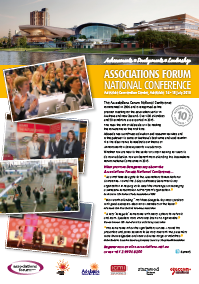 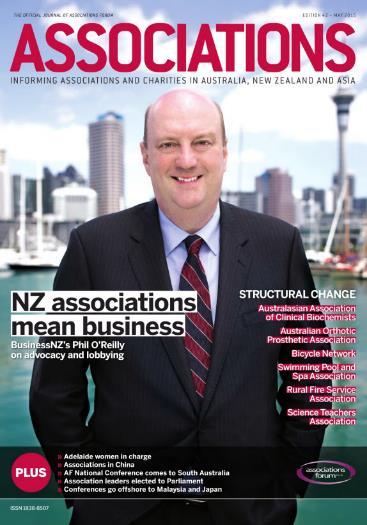 Thank you!
John Peacock, General Manager, Associations Forum Pty Ltd
jpeacock@nfp.net.au 02 9904 8200    


Associations Forum National Conference 14 - 15 July 2015 Adelaide Convention Centre,
© Associations Forum 2015